Rehberlik ve Psikolojik Danışma Servisi’ni Tanıyalım
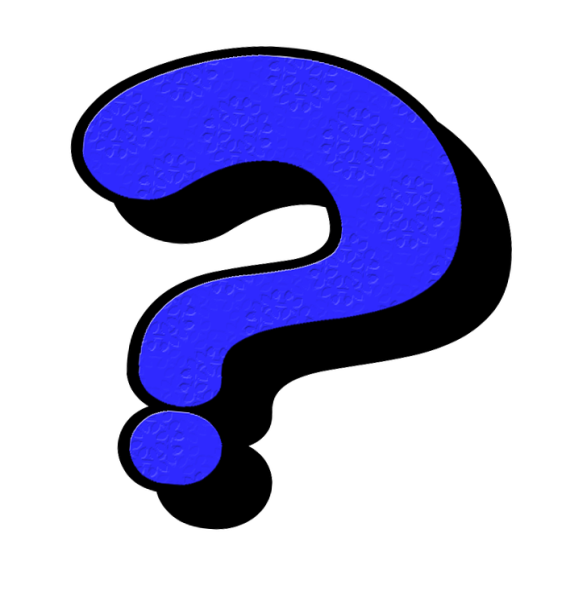 Psikolojik Danışman/Rehber ÖğretmenYasemin KUYUMCU
Rehberlik ve Psikolojik Danışma Nedir?
Uzman kişilerce bireye sunulan psikolojik yardımlardır.
Amacına göre Rehberlik?
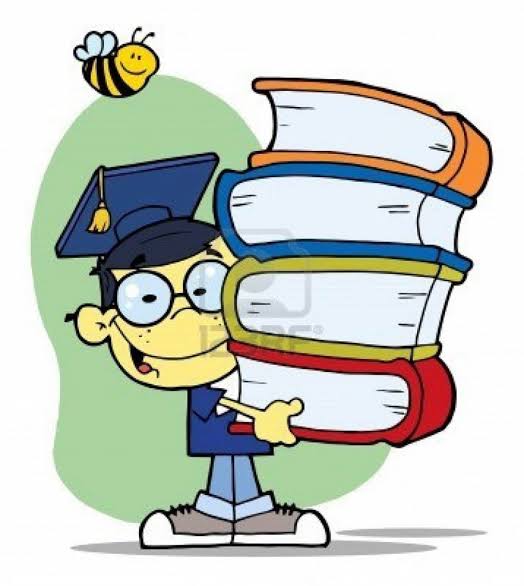 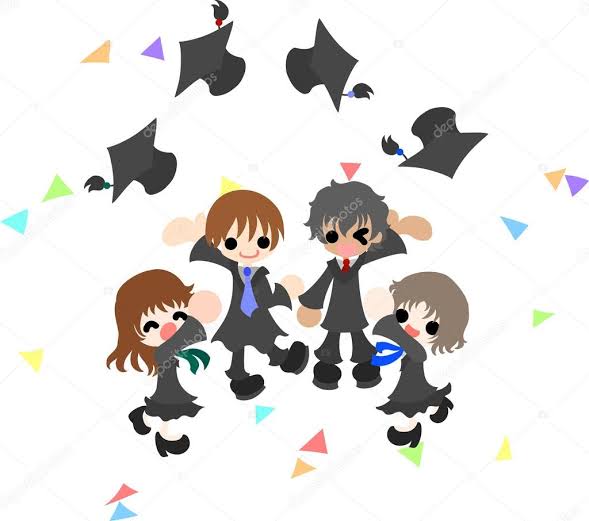 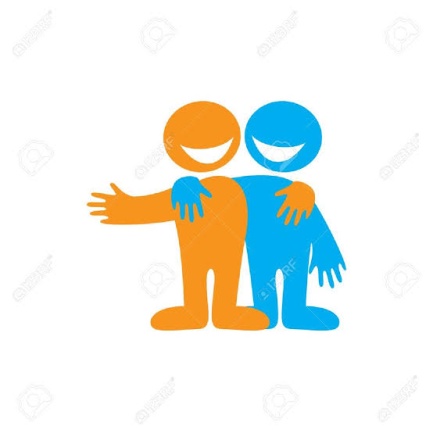 Eğitsel Rehberlik
Verimli Ders Çalışma
Öğrenme Kaygısı
Motivasyon
Sınav Kaygısı
Ders Çalışma Programı
Başarı Durumu
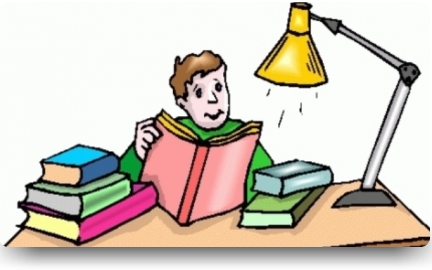 Mesleki Rehberlik
Üniversiteye Giriş Sınavı (TYT-AYT)
Bireyin Kendini Tanıması
Meslek Seçimi
Alan Seçimi
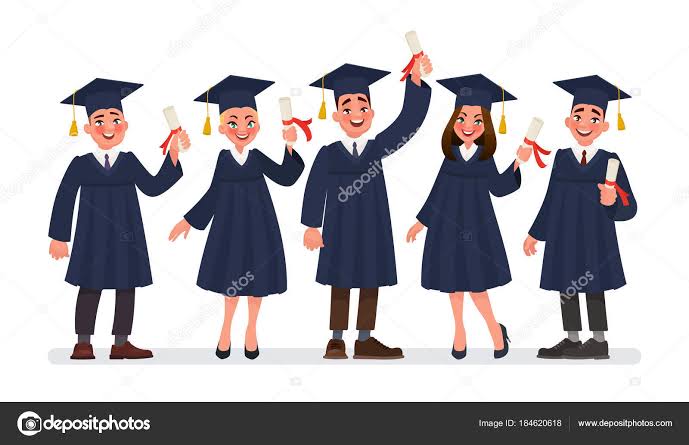 Kişisel Sosyal Rehberlik
Duygusal sorunlar 
Maddi sorunlar
Sosyal sorunlar
Sağlık ile ilgili sorunlar
Okul ile ilgili sorunlar 
Aile ile ilgili sorunlar
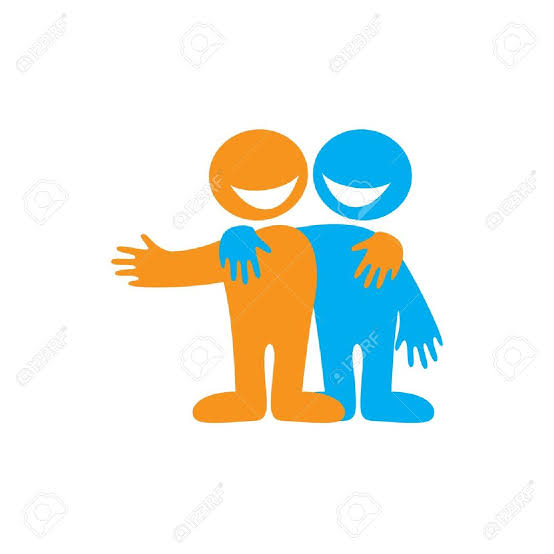 Rehberlik ve Psikolojik Danışma Servisi’ne Başvurun
Rehberlik ve Psikolojik Danışma İlkeleri
Rehberlik ve Psikolojik Danışma İlkeleri
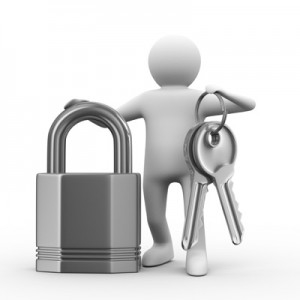 Gizlilik esastır. 
Size zarar veren, yetkililere bildirilmesi gereken durumlar harici gizlilik söz konusudur.
Rehberlik ve Psikolojik Danışma İlkeleri
Gönüllülük esastır.
Herhangi bir zorlama yoktur.
Öğrencinin hizmeti alma isteği esastır.
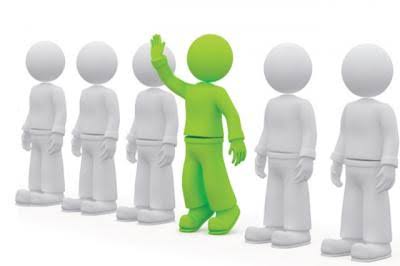 Rehberlik ve Psikolojik Danışma İlkeleri
Koşulsuz kabul ve saygı esastır.
Size ve anlattıklarınıza yargılamadan saygı duyulur.
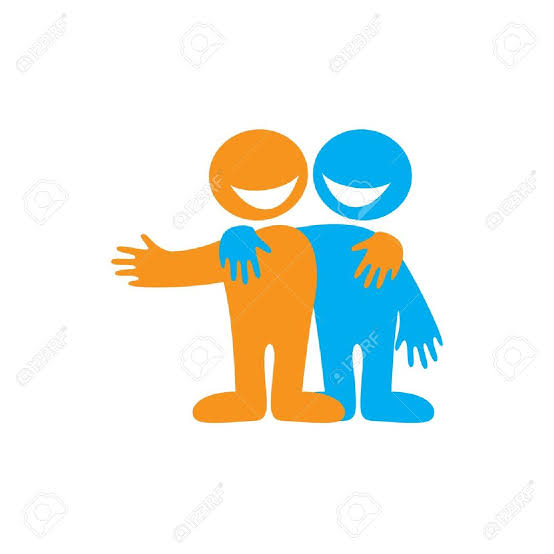 Rehberlik ve Psikolojik Danışma İlkeleri
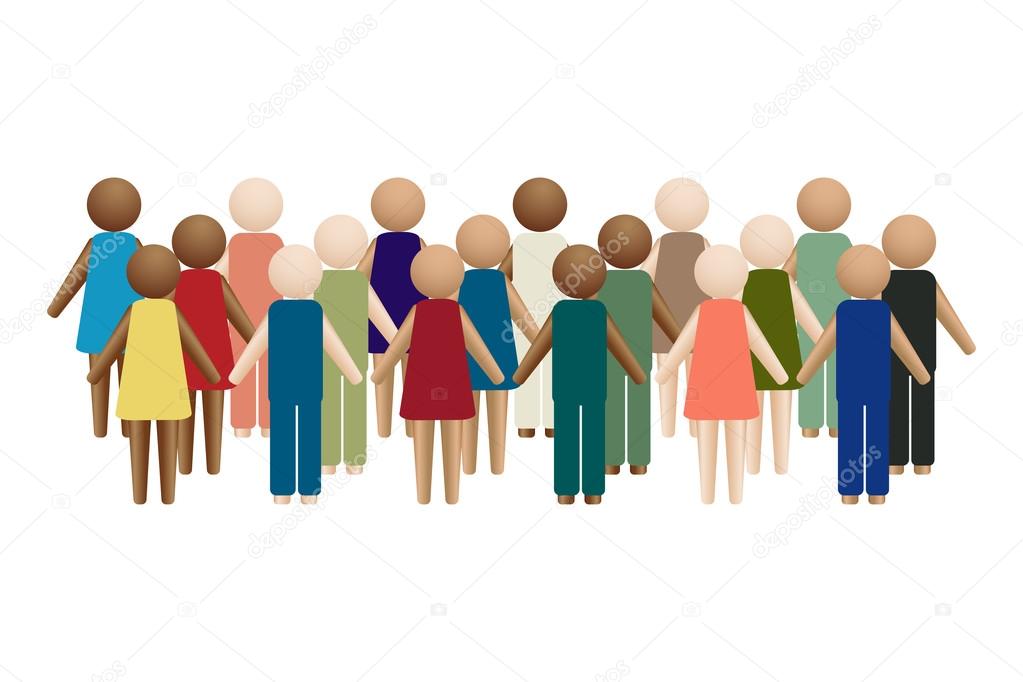 Tüm öğrencilere yöneliktir.
Herhangi bir ayrım bulunmaz.
Rehberlik ve Psikolojik Danışma Ne Değil?
Disiplin sağlama yeri değildir. 
Sadece sorunlu öğrencilere yönelik değildir.
Tek yönlü değildir.
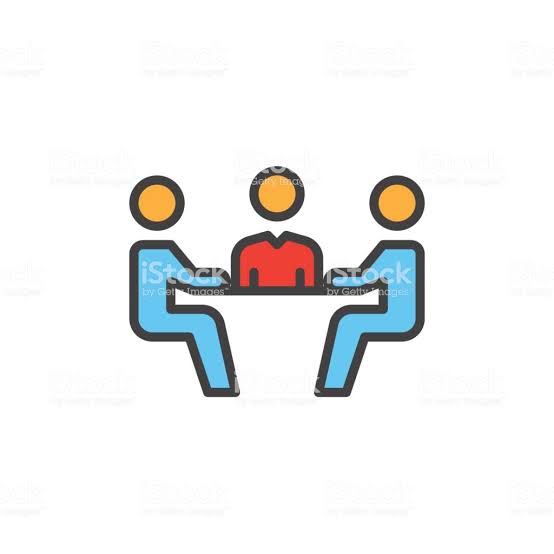 Rehberlik ve Psikolojik Danışma Ne Değil?
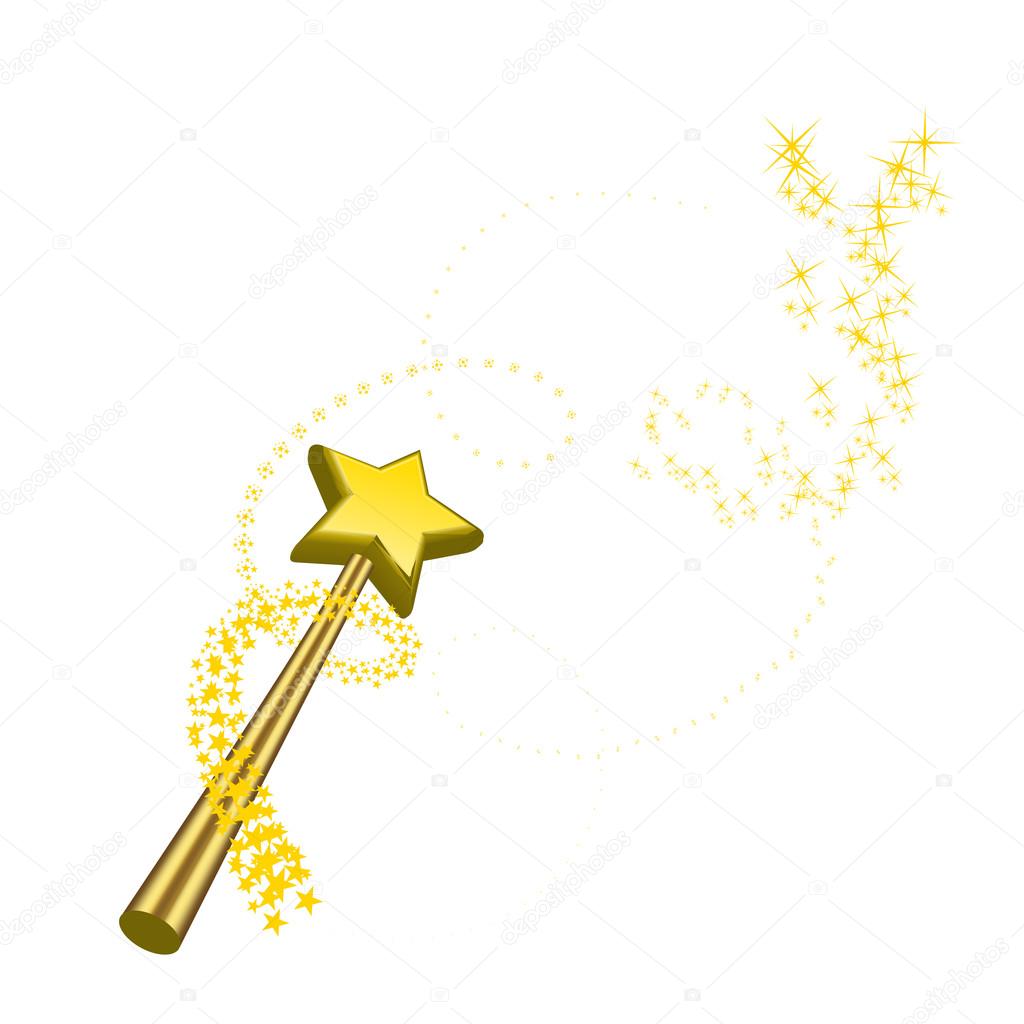 Öğrencinin yerine problemleri çözmek değildir.
Sihirli değnek değildir.
Bireyin yerine karar vermez.
Yargılamaz, ceza vermez.
Saraykent Çok Programlı Anadolu Lisesi’ne Hoş geldiniz.
Psikolojik DanışmanYasemin ŞENYER
Okulumuzun Kadrosu;
1 Müdür
 3 Müdür Yardımcısı
 1 Psikolojik Danışman
 22 Öğretmen
 3 Hizmetli
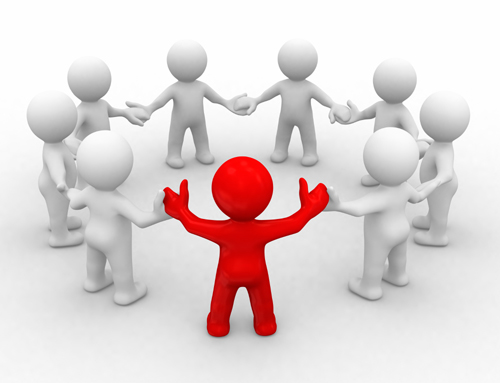 Okulumuz Hakkında,
Okulumuzda 10 sınıf, toplamda 200 öğrenci bulunmaktadır.
 3 şube 9. sınıf, 
1 şube 10. sınıf, 
3 şube 11. sınıf ve
3 şube 12. sınıf bulunmaktadır.
Öğleden önce 5 saat, öğleden sonra 3 saat olmak üzere günlük 8 saat ders yapılır.
SARAYKENT ÇOK PROGRAMLI ANADOLU LİSESİ
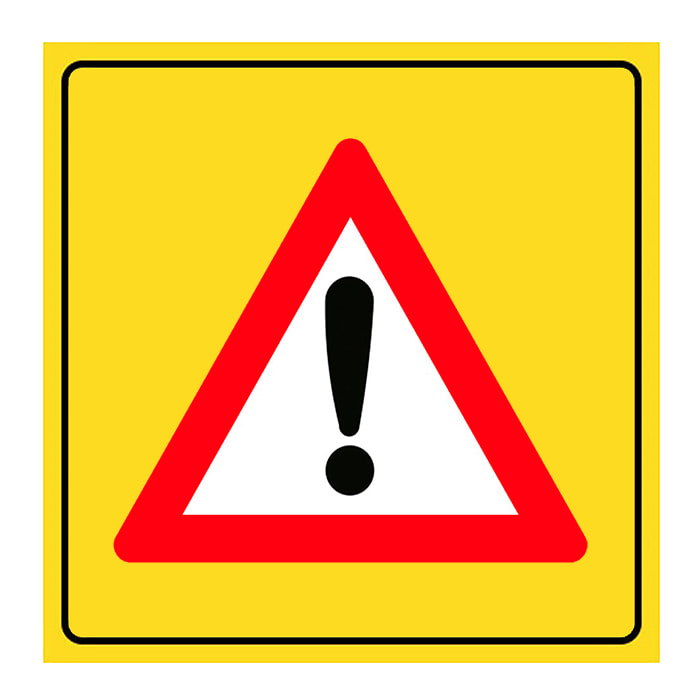 ORTAÖĞRETİM YÖNETMELİĞİNDE İLGİLİ KISIMLAR
Geç Gelme, Devamsızlık
Geç gelme birinci ders saati için belirlenen süre ile sınırlıdır. Bu sürenin dışındaki geç gelmeler devamsızlıktan sayılır
Günlük toplam ders saatinin 2/3 ü ve daha fazlasına gelmeyenlerin devamsızlığı bir gün, diğer devamsızlıklar ise yarım gün sayılır.
Geç Gelme, Devamsızlık
Devamsızlık süresi özürsüz 10 günü, toplamda 30 günü aşan öğrenciler, ders puanları ne olursa olsun başarısız sayılır.

Birinci dereceden yakını kaybeden öğrencilerin 10 gün özürsüz 30 gün özürlü toplamda 40 gün devamsızlık hakkı var.
Geç Gelme, Devamsızlık
Art arda 2 gün devamsızlık yapan öğrencinin durumu velisine  bildirilecek.
Puanla değerlendirme
Sınav, performans çalışması, proje ve uygulamalar 100 tam puan üzerinden değerlendirilir. 
        Puan                                         Derece
        85,00-100                                Pekiyi
        70,00-84,99                             İyi
        60,00-69,99                            Orta
        50,00-59,99                            Geçer
        0-49,99                                    Geçmez
Yazılı ve uygulamalı sınavlar
Her dersten en az 2 yazılı sınav yapılması esastır.
Zorunlu hâller dışında yazılı sınav süresi bir 1 ders saatini aşamaz.
Bir sınıfta bir günde yapılacak yazılı ve uygulamalı sınavların sayısının 2’ yi geçmemesi esastır. Ancak zorunlu hâllerde fazladan bir sınav daha yapılabilir.
Yazılı ve uygulamalı sınavlar
Geçerli özrü olmadan sınava katılmayan, projesini vermeyen ve performans çalışmasını yerine getirmeyen öğrenciler ile kopya çekenlerin durumları puanla değerlendirilmez. 
Puan hanesine; sınava katılmayan, projesini vermeyen ve performans çalışmasını yerine getirmeyenler için “G” ve kopya çekenler için “K” olarak belirtilir ve aritmetik ortalamaya dâhil edilir.
Yazılı ve uygulamalı sınavlar
Öğrenciler, raporlu ve izinli oldukları günlerde yazılı ve uygulamalı sınavlara alınmazlar.
Eskiden sadece  yabancı dil için yapılan yazılı ve uygulamalı  sınav artık Türk dili ve edebiyatı dersinde de yapılacaktır; böylece öğrenciler’’okuma,yazma,dinleme,konuşma’’ becerilerini geliştirmiş olacaktır.
Doğrudan Sınıf Geçme
Sene sonu ortalaması 50  olmak kaydıyla en fazla 1 dersten doğrudan sınıf geçebilir.
Ders yılı sonunda herhangi bir dersten başarılı sayılma
İki dönem puanının aritmetik ortalamasının en az 50 veya birinci dönem puanı ne olursa olsun ikinci dönem puanının en az 70  olması gerekir.
Yılsonu başarı puanıyla başarılı sayılamayacak derslerden başarısız olan öğrenciler, o dersten/derslerden sorumlu geçer.
Sorumlu olarak sınıf geçme ve sorumluluğun kalkması
Ders ortalaması 50 olmak kaydıyla en fazla 3 dersten sorumlu olarak geçilebilecek.
Sınıf tekrarı ve öğrenim hakkı
Doğrudan, yılsonu başarı puanıyla veya sorumlu olarak sınıf geçemeyenlerle devamsızlık nedeniyle başarısız sayılanlar sınıf tekrar eder. Sınıf tekrarı hazırlık sınıfı hariç, orta öğrenim süresince en fazla bir defa yapılır. Öğrenim süresi içinde ikinci defa sınıf tekrarı durumuna düşen öğrencilerin ders yılı sonunda okulla ilişiği kesilerek Açık Öğretim Lisesine veya Mesleki Açık Öğretim Lisesine kayıtları yapılır.
Açıköğretim Lisesi Kayıt
Öğrenciler ,ortaöğretim süresi boyunca  mücbir sebepler  dışında açık liseye geçemeyecektir.
Öğrencilerin Ödüllendirilmesi
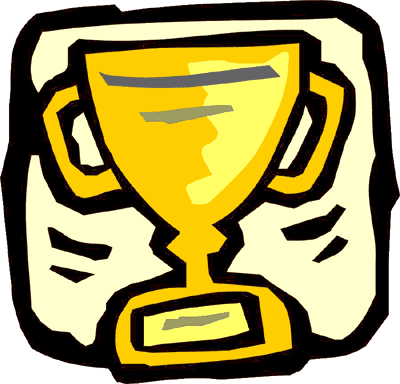 Örnek davranışların ve başarıların niteliklerine göre öğrencilerin ödüllendirilmesinde verilen belgeler:
Teşekkür belgesi
Takdir belgesi
Onur belgesi
Okul Öğrenci Ödül ve Disiplin Kurulu

Derslerdeki gayret ve başarılarıyla üstünlük gösteren
Tüm derslerden başarılı olan
Dönem puanlarının ağırlıklı ortalaması 70.00 den aşağı olmayan 
Davranış puanı yüz olan öğrencilerden;

a) 70. 00-84 .99 arasındakileri Teşekkür belgesi

b) 85.00 ve daha yukarı olanları Takdir belgesi
ile ödüllendirir.
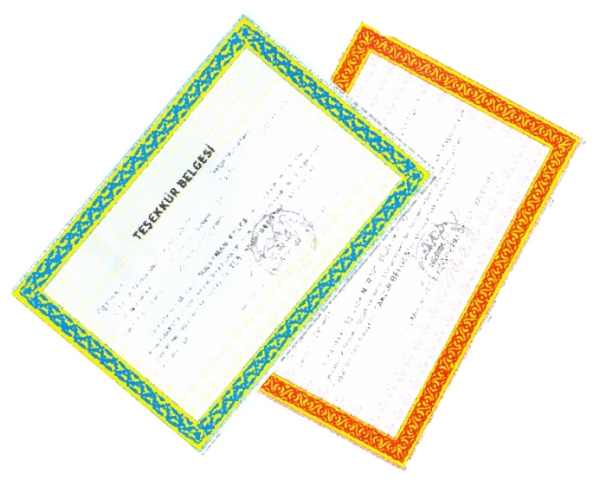 Onur Belgesi ile ödüllendirme
Okul öğrenci ödül ve disiplin kurulu puan şartına bağlı kalmadan;
Türkçe'yi doğru, güzel ve etkili kullanarak örnek olmak
 Bilimsel projeler ile sosyal etkinliklere katılmak, bu çalışmalarda liderlik yapmak, yapılan etkinliklerde eğitime katkıda bulunmak ve üstün başarı göstermek
 Okul araç-gereç ve donanımları ile çevreyi koruma ve gözetmede davranışlarıyla örnek olmak
 Görgü kurallarına uymada ve insan ilişkilerinde örnek olmak
Okula ve derslere düzenli olarak gelmek, bu yönde arkadaşlarına iyi örnek olmak
DİSİPLİN CEZALARI
Öğrencilere davranışlarının niteliklerine göre;
a) Kınama,
b) Okuldan kısa süreli uzaklaştırma,
c) Okuldan tasdikname ile uzaklaştırma,
ç) Örgün eğitim dışına çıkarma
cezalarından biri verilir.
Kınama cezasını gerektiren davranışlar

 Okulu, okulun eşyasını ve çevresini kirletmek,
Yönetici, öğretmen veya eğitici personel tarafından verilen görevleri yapmamak
 Kılık-kıyafete ilişkin mevzuat hükümlerine uymamak
Tütün ve tütün mamullerini bulundurmak veya içmek
 Başkasına ait eşyayı izinsiz almak veya kullanmak
Dersle ilgili araç-gereci yanında bulundurmamak, bulundurulması yönündeki uyarılara aldırmamak, sahip olmasına rağmen ders araç-gerecini kullanmamayı alışkanlık hâline getirmek
Yalan söylemek
Okula geldiği hâlde özürsüz olarak derslere, uygulamalara, etütlere, törenlere ve diğer sosyal etkinliklere geç katılmak veya erken ayrılmak
Okul içinde veya dışında okulun personeli ile diğer kişilere karşı kaba ve saygısız davranmak,
Dersin ve ders dışı faaliyetlerin akışını ve davranışlarda bulunmak
Kopya çekmek veya çekilmesine yardımcı olmak
Yasaklanmış, müstehcen yayınları okula ve okula bağlı yerlere sokmak veya yanında bulundurmak
Okul yetkililerinin ve disiplin kurulunun çağrılarına uymamak ve çağrı yazılarını almaktan kaçınmak
Üzerinde kumar oynamaya yarayan araç-gereç bulundurmak
Okulca istenen kişisel veya ailesi ile ilgili bilgileri okula geç bildirmek, yanlış bildirmek veya bildirmemek
Bilişim araçlarını, okul yönetimi ile öğretmenin bilgisi ve izni dışında konuşma yaparak, ses ve görüntü alarak, mesaj ve e-mail göndererek, bunları arkadaşlarıyla paylaşarak eğitim-öğretimi olumsuz yönde etkileyecek şekilde kullanmak
Okuldan Kısa Süreli Uzaklaştırma Cezasını Gerektiren Davranışlar
Kişilere, arkadaşlarına söz ve davranışlarla sarkıntılık, hakaret ve iftira etmek veya ahlak kuralları ile bağdaşmayan davranışlarda bulunmak ya da başkalarını bu gibi davranışlara kışkırtmak
Kişileri veya grupları dil, ırk, cinsiyet, siyasi düşünce, felsefi ve dini inançlarına göre ayırmayı , kınamayı, kötülemeyi amaçlayan davranışlarda bulunmak veya ayrımcılığı körükleyici semboller taşımak
Her türlü ortamda kumar oynamak veya oynatmak
Öğretmen, okul yönetimince verilen görevlerin yapılmasına engel olmak
Öğretmenlere, yöneticilere, memurlara, hakaret etmek, karşı gelmek ve görevlerini yapmalarına engel olmak
Yasaklanmış veya müstehcen yayın, kitap, dergi, broşür, gazete, bildiri, beyanname, ilan ve benzerlerini dağıtmak, duvarlara ve diğer yerlere asmak, yapıştırmak, yazmak, okul araç-gerecini ve eklentilerini bu amaçlar için kullanmak,
Okuldan Kısa Süreli Uzaklaştırma Cezasını Gerektiren Davranışlar
Bilişim araçları ile yönetici, öğretmen, ile öğrencileri rahatsız edici davranışlarda bulunmak
Geç gelmeyi veya erken ayrılmayı alışkanlık hâline getirmek
Kavga, darp etmek ve yaralama olaylarına karışmak
Organizeli kopya çekmek veya çekilmesine yardımcı olmak
Sarhoşluk veren zararlı maddeleri bulundurmak veya kullanmak,
Okuldan Tasdikname ile Uzaklaştırma Cezasını Gerektiren Davranışlar
ürk Bayrağı'na, sancağına, ülkeyi, milleti ve devleti temsil eden sembollere saMillî ve manevi değerleri söz, yazı, resim veya başka bir şekilde aşağılamak; bu değerlere küfür ve hakaret etmek
 Hırsızlık yapmak, yaptırmak ve yapılmasına yardımcı olmak
Okulla ilişkisi olmayan kişileri, okulda veya okula ait yerlerde barındırmak
 Okul/kurum tarafından verilen kimlik kartı, karne, öğrenci belgesi veya diğer belgelerde değişiklik yapmak; sahte belge düzenlemek; üzerinde değişiklik yapılmış belgeleri kullanmak veya bu belgelerin sağladığı haklardan yararlanmak ve başkalarını yararlandırmak
Okul sınırları içinde herhangi bir yeri, okul yönetiminden izinsiz olarak eğitim-öğretim amaçları dışında kullanmak veya kullanılmasına yardımcı olmak
Okulun bina, eklenti ve donanımları ile okula ait taşınır veya taşınmaz mallarına zarar vermek
Ders, sınav, uygulama ve diğer faaliyetlerin yapılmasını engellemek veya arkadaşlarını bu eylemlere katılmaya kışkırtmak
Eğitim-öğretim ortamına yaralayıcı, öldürücü silah ve patlayıcı madde ile her türlü aletleri getirmek veya bunları bulundurmak
Zor kullanarak veya tehditle kopya çekmek veya çekilmesini sağlamak,
Okuldan Tasdikname ile Uzaklaştırma Cezasını Gerektiren Davranışlar
Bağımlılık yapan zararlı maddeleri bulundurmak veya kullanmak
Yerine başkasını sınava sokmak, başkasının yerine sınava girmek
Bilişim araçları ile yönetici, öğretmen, öğrenci, diğer görevlilere etik olmayan ses, söz ve görüntülerle zarar verici davranışlarda bulunmak
Bir kimseyi ya da grubu suç sayılan bir eylemi düzenlemeye, böyle eylemlere katılmaya, yalan bildirimde bulunmaya, yalan delil göstermeye ya da suçu yüklenmeye zorlamak
Eğitim-öğretim ortamında, herhangi bir kimsenin mal ve eşyasına el koymak, başkasına ait evrakı izinsiz açmak, tahrip etmek ve başkalarını bu davranışlar için kışkırtmak,
Örgün Eğitim Dışına Çıkarma Cezasını Gerektiren Davranışlar
1) Türk Bayrağı'na, sancağına, ülkeyi, milleti ve devleti temsil eden sembollere hakaret etmek,
2) Türkiye Cumhuriyeti'nin devleti ve milletiyle bölünmez bütünlüğü ilkesine ve Türkiye Cumhuriyetinin insan haklarına ve Anayasanın başlangıcında belirtilen temel ilkelere dayalı millî, demokratik, laik ve sosyal bir hukuk devleti niteliklerine aykırı miting, forum, direniş, yürüyüş, boykot ve işgal gibi ferdi veya toplu eylemler düzenlemek; düzenlenmesini kışkırtmak ve düzenlenmiş bu gibi eylemlere etkin olarak katılmak veya katılmaya zorlamak,
3) Kişileri veya grupları; dil, ırk, cinsiyet, siyasi düşünce, felsefi ve dini inançlarına göre ayırmayı , kınamayı, kötülemeyi amaçlayan bölücü ve yıkıcı toplu eylemler düzenlemek, katılmak, bu eylemlerin organizasyonunda yer almak,
Örgün Eğitim Dışına Çıkarma Cezasını Gerektiren Davranışlar
7) Okula, derslere, sınavlara girilmesine, ders veya sınavların yapılmasına engel olmak, dersteki öğrencileri dışarı çıkarmak, bunların yapılmasına yönelik zorlayıcı davranışlarda bulunmak,
8) Okul içinde ve dışında tek veya toplu hâlde okulun yönetici, öğretmen, eğitici personel, memur ve diğer personeline karşı saldırıda bulunmak, bu gibi hareketleri düzenlemek veya kışkırtmak,
9) Okulun bina, eklenti ve donanımlarını, okula ait taşınır veya taşınmaz mallarını kasıtlı olarak tahrip etmek,
10) Okul içinde ve dışında yaralayıcı, öldürücü her türlü alet, silah, patlayıcı maddeleri kullanmak suretiyle herhangi bir kimseyi yaralamaya teşebbüs etmek, yaralamak, öldürmek, maddi veya manevi zarara yol açmak,
11) Kişi veya kişilere her ne sebeple olursa olsun eziyet etmek; işkence yapmak veya yaptırmak, cinsel istismar ve bu konuda kanunların suç saydığı fiilleri işlemek,
12) Çete kurmak, çetede yer almak, yol kesmek, adam kaçırmak; kapkaç ve gasp yapmak, fidye ve haraç almak,
Örgün Eğitim Dışına Çıkarma Cezasını Gerektiren Davranışlar
13) Yasa dışı örgütlerin ve kuruluşların, siyasi ve ideolojik görüşleri doğrultusunda propaganda yapmak, eylem düzenlemek, başkalarını bu gibi eylemleri düzenlemeye kışkırtmak, düzenlenmiş eylemlere etkin biçimde katılmak, bu kuruluşlara üye olmak, üye kaydetmek; para toplamak ve bağışta bulunmaya zorlamak,
14) Bilişim araçları ile toplum değerlerine aykırı zararlı, bölücü, yıkıcı, ahlak dışı ve şiddet içerikli yasak yayınlar bulundurarak kişi ve kurumlarla ilgili ses, söz ve görüntüler alıp bunları çoğaltmak, sanal ortamlarda dinlemek, dinlettirmek, izlemek, izlettirmek, yaymak ve ticaretini yapmak,
Disiplin cezası verilmesine sebep olmuş bir fiil veya davranışın bir öğretim yılı içerisinde tekrarında bir derece ağır ceza uygulanır.
Cep telefonu.kamera,görüntü ve ses kaydı yapma özelliği olan bilişim araçlarının okul ve eklentilerinde bulundurulması ve kullanımına ilişkin kurum müdürlerince tedbirler alınacak.
‘‘Haklarını bilmek için kuralları öğren. Başarıyı yakalayacaksan kuralları benimse. Kurallara uy, uymayanları uyar.’’
Saraykent Çok Programlı Anadolu Lisesi 
Rehberlik Servisi
Dinlediğiniz için 
teşekkürler..
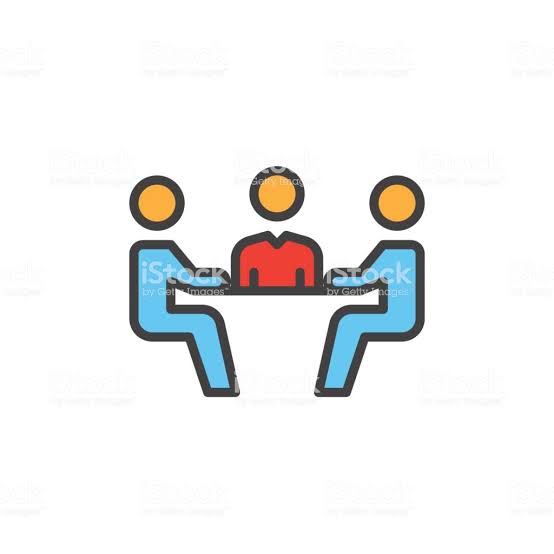